Prevention and Detection of Post-Intensive Care Syndrome in COVID-19 Patients
Presented by: Bethany Melega

University of Lynchburg
Nursing Major 
Class of 2022
Student Scholar Showcase

April 6, 2022
What is the Problem?
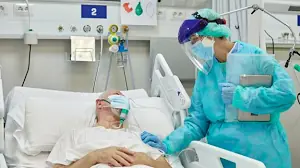 COVID-19 increased the number of critically ill patients seen in hospitals

Patients cared for in Intensive Care Units (ICUs) have the potential to develop a condition known as  Post-Intensive Care Syndrome (PICS)

Patients with COVID-19 often have multiple risk factors for the development of PICS
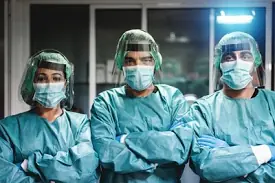 What is Post- Intensive Care Syndrome (PICS)?
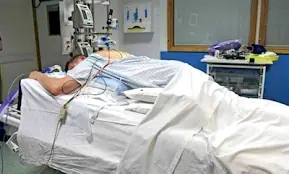 “A new or worsening impairment in physical (ICU-acquired neuromuscular weakness), cognitive (thinking and judgment), or mental health status arising after critical illness and persisting beyond discharge from the acute care setting” (Rawal, et al., 2017).
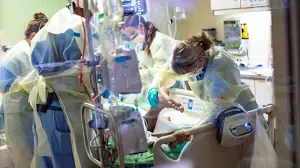 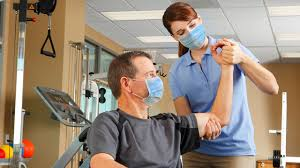 Risk Factors that COVID-19 Patients Experience:
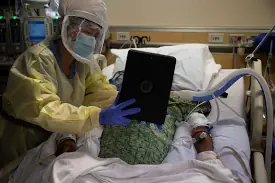 Isolation Precautions
Communication Barriers

Personal Protective Equipment (PPE)

Lack of Visitation

Complications that arise during hospitalization
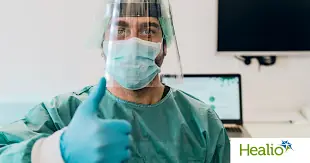 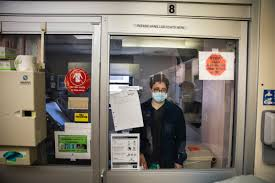 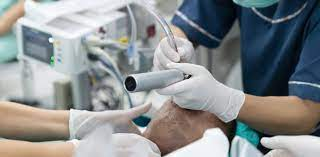 Recommendations to Help Decrease Instances of PICS While Hospitalized
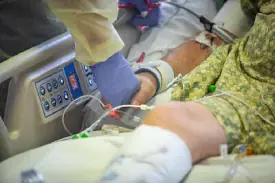 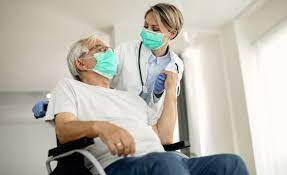 Effective teaching and Active Listening

Communication Tool “TAGEET” 
Tune in
Approach and introduce
Ground-self
Engage and respond
End encounter
Tune out
 (McCarthy & Trace, 2021)
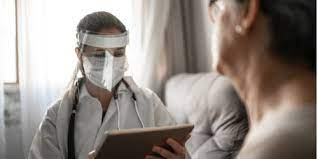 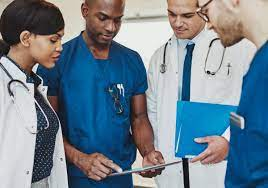 Recommendations to Help Detect Instances of PICS After Discharge
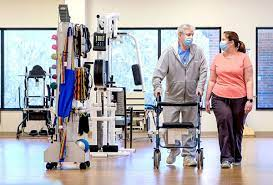 Follow up with Primary Care Provider, Outpatient Physical Therapy, Outpatient Occupational Therapy and Home Health (if applicable)
GAD-7
PCL-2
PHQ-9

Provide Educational Materials to Patient and Family
Ensure all employees of health networks who provide patient care are aware of the signs and symptoms of PICS
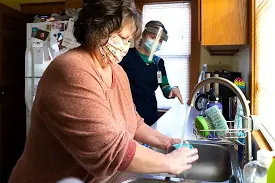 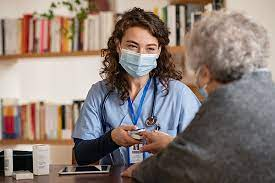 Questions???
References
Boopathi, S., Poma, A. B., & Kolandaivel, P. (2021). Novel 2019 coronavirus structure, 
mechanism of action, antiviral drug promises and rule out against its treatment. Journal of biomolecular structure & dynamics, 39(9), 3409–3418. https://doi.org/10.1080/07391102.2020.1758788
Centers for Disease Control (CDC), (2022). Symptoms of COVID-19, Centers for Disease 
Control and Prevention: COVID-19, Retrieved from: https://www.cdc.gov/coronavirus/2019-ncov/symptoms-testing/symptoms.html
Chang, Elhusseiny, K. M., Yeh, Y.-C., & Sun, W.-Z. (2021). COVID-19 ICU and mechanical 
ventilation patient characteristics and outcomes-A systematic review and meta-analysis. PloS One, 16(2), e0246318–e0246318. https://doi.org/10.1371/journal.pone.0246318
Fauci, A. S., Lane, H. C., & Redfield, R. R. (2020). Covid-19 — navigating the uncharted. N 
Engl J Med, 382(13), 1268-1269. doi:10.1056/NEJMe2002387
McCarthy, O’Donovan, M., & Trace, A. (2021). A new therapeutic communication model 
“TAGEET” to help nurses engage therapeutically with patients suspected of or confirmed with COVID-19. Journal of Clinical Nursing, 30(7-8), 1184–1191. https://doi.org/10.1111/jocn.15609
“Mental health outcomes after hospitalization with or without COVID-19,” General Hospital Psychiatry. DOI: 10.1016/j.genhosppsych.2021.07.004
 Moss S.J., Stelfox H.T., Krewulak K.D., Impact of restricted visitation policies in hospitals 
on patients, family members and healthcare providers during the COVID-19 pandemic: a scoping review protocol. BMJ Open 2021;11:e048227. doi: 10.1136/bmjopen-2020-048227
Rawal, Yadav, S., & Kumar, R. (2017). Post-intensive care syndrome: An overview. Journal of 
Translational Internal Medicine, 5(2), 90–92. https://doi.org/10.1515/jtim-2016-0016
Shwe, Sharma, A. A., & Lee, P. K. (2021). Personal Protective Equipment: Attitudes and 
Behaviors Among Nurses at a Single University Medical Center. Curēus (Palo Alto, CA), 13(12), e20265–e20265. https://doi.org/10.7759/cureus.20265
Simpson, Milnes, S., & Steinfort, D. (2020). Don’t forget shared decision-making in the 
COVID-19 crisis. Internal Medicine Journal, 50(6), 761–763. https://doi.org/10.1111/imj.14862
Smith, Lee, A. C. W., Smith, J. M., Thiele, A., Zeleznik, H., & Ohtake, P. J. (2021). 
COVID-19 and Post-intensive Care Syndrome: Community-Based Care for ICU Survivors. Home Health Care Management & Practice, 33(2), 117–124. https://doi.org/10.1177/1084822320974956
Strandås, & Bondas, T. (2018). The nurse–patient relationship as a story of health enhancement 
in community care: A meta-ethnography. Journal of Advanced Nursing, 74(1), 11–22. https://doi.org/10.1111/jan.13389
 Tran, Bell, C., Stall, N., Tomlinson, G., McGeer, A., Morris, A., Gardam, M., & Abrams, 
H. B. (2016). The Effect of Hospital Isolation Precautions on Patient Outcomes and Cost of Care: A Multi-Site, Retrospective, Propensity Score-Matched Cohort Study. Journal of General Internal Medicine : JGIM, 32(3), 262–268. https://doi.org/10.1007/s11606-016-3862-4
Trotta, Rao, A. D., McHugh, M. D., Yoho, M., & Cunningham, R. S. (2020). Moving beyond 
the measure: Understanding patients’ experiences of communication with nurses. Research in Nursing & Health, 43(6), 568–578. https://doi.org/10.1002/nur.22087